Dear Organisers and Editors,
Many thanks for publishing with Atlantis Press! 
This guide explains the publication process of your proceedings volume.

It is carefully designed to
improve your content
speed up the publication process
reduce issues with indexation
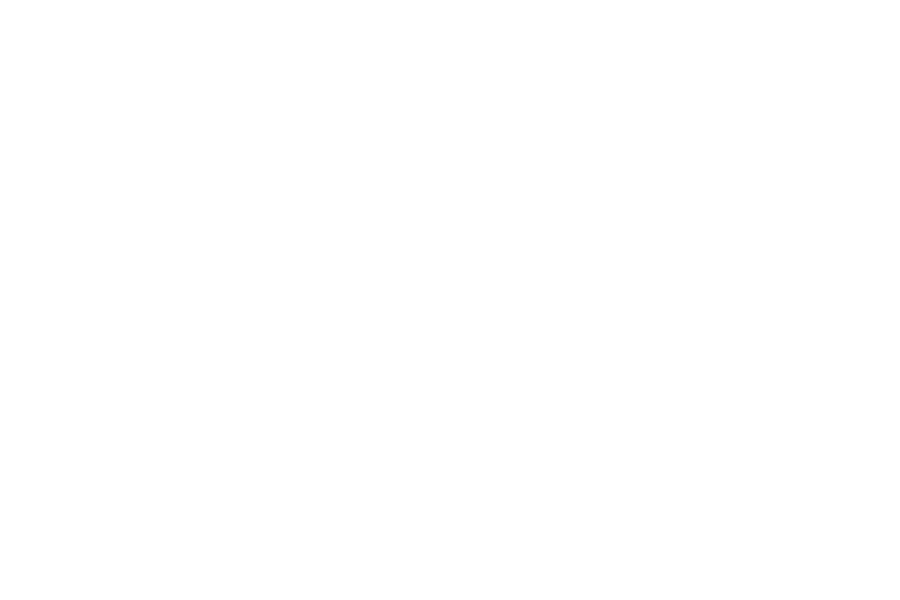 Organiser Guidelines for Proceedings
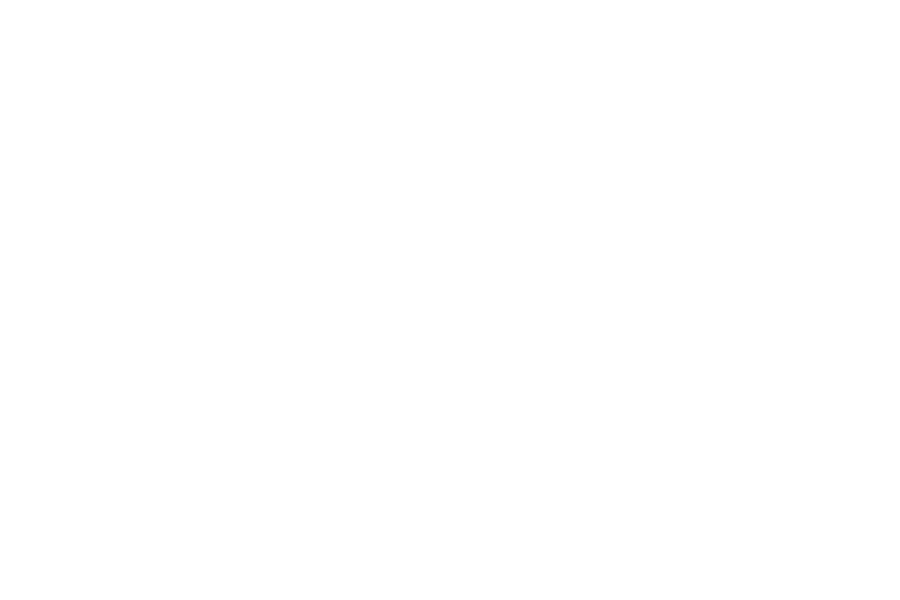 Step 1  Author Submissions

Try to attract diverse, international and highly-cited authors
Forward the Guidelines Links for conference paper authors including author guidelines and templates (download LaTex Package/Word Template), information on third party material and code of conduct to authors

Step 2  Peer Review

Consider screening submissions for plagiarism because
reviewers don’t waste time on plagiarised and therefore unacceptable submissions and
you avoid delays and fees during our own plagiarism checks (see step 4)
We can give you access to our anti-plagiarism portal (€100 for set-up and €5 per paper). 
Ensure a diverse and international editorial board with experts in the field and list the members on the conference website
Ensure that only papers that are in the scope of the conference are accepted
Ensure that articles with extreme remarks or discriminatory content are not accepted 
Consider using a submission and reviewing system (eg. EquinOCS, Easy Chair, Editorial Manager, etc.)

Step 3: Write a Preface
 
You are free to write a nice preface to explain the context and contents of the conference and proceedings volume
It is however essential that the first two paragraphs include the following information:
Time, date and place of the conference and the acronym of the conference mentioned in the conference website.
Mention if the conference was held virtually
Aims and scope of the conference. Please kindly note that the published content must be consistent with the title and stated scope of the conference and show focus and coherence.
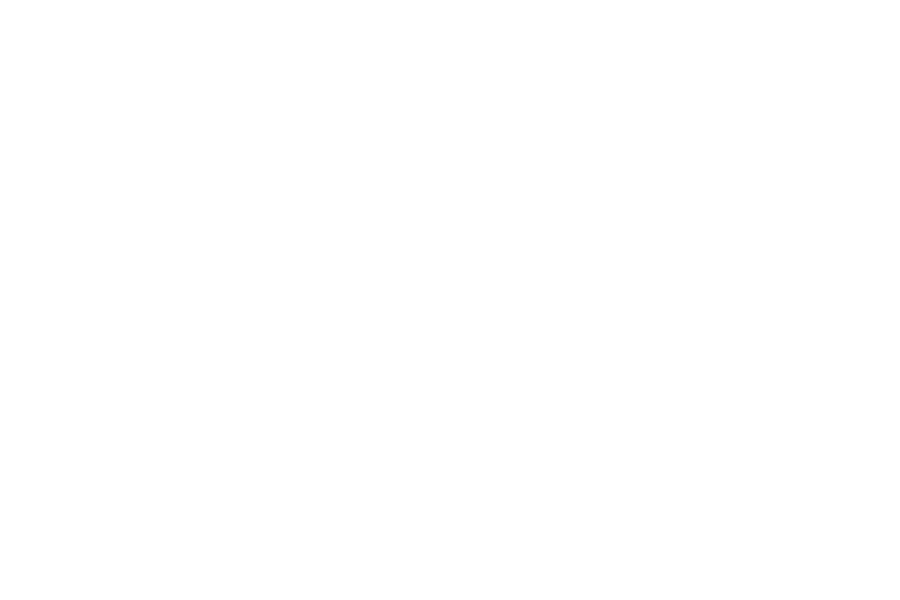 Step 4  Submit to Atlantis Press

1. Prepare and finalise manuscript files
Provide the source files (Word or LaTeX) and a PDF for each paper.
Make sure all papers are in their final accepted, complete, and camera ready version.
The order provided in the paper metadata can be taken as final.
Make sure no duplicate papers are included.
Changes after submission may be impossible!

2. Fill out the organiser and editor list: please use our the Excel template
Sheet 1: Heading "Editors" is mandatory. Editors in Sheet 1 and Sheet 2 should match in name, sequence and number.
Academic titles/roles/degrees should not be used for the committee member names/editor(s).
The Volume editor’s count are exceeding the restricted count (allowed Volume editor’s count need to be defined).
We recommend you clearly state the conference’s corporate and institutional sponsors, if any, and ensure the same information on the conference website.

3. Create a Peer Review and Ethics statement: you can use and edit our Word template
The Editors listed in Peer review statement should match with the Editor names in Sheet 1 and Sheet 2 with regard to the name, sequence and number.
Volume editors to ensure all the comments shared after Plagiarism check is addressed in the revised version along with the correct count of chapters in the revised Peer Review and Ethics Statement.

4. Fill out the table of contents: please use our the Excel template. If session names are available, please organize and group the sessions correctly.
5. Submit
Ideally submission should not take place later than 9 months after the conference took place.
Our colleagues will send you a link to the Springer Nature manuscript upload portal to submit your manuscript.
Upload finalized and complete files i.e.
Manuscript files (Word or LaTeX and PDF)
Permission forms for any third party content your authors have used. If all the work are original work of the author(s), then they can just specify this information in the email during submission.
The organizer and editor list
The table of contents
Preface (see previous slide)
Peer Review and Ethics Statement (see above)
Provide title of the volume and make sure you include the terms “Proceedings”, “Meeting”, “Conference”, “Symposium”, “Seminar” or “Workshop”

Step 5  Editorial Checks and Production

What we will do: We will carry out a number of checks to ensure good quality and compliance with COPE publishing ethics e.g. plagiarism and if the scope of the papers fits with the scope of the conference and our series.
Corrections: If our editorial and production team asks you for corrections please return them as soon as possible.
Refusal: We will not publish papers that are out of scope, contain plagiarism or violate publishing ethics principles. We will charge half the fee for refused papers. Please note that no revised papers for such criteria would be accepted.
Expected turn-around time: generally we will return our comments of initial checks after 5-7 working days at latest.
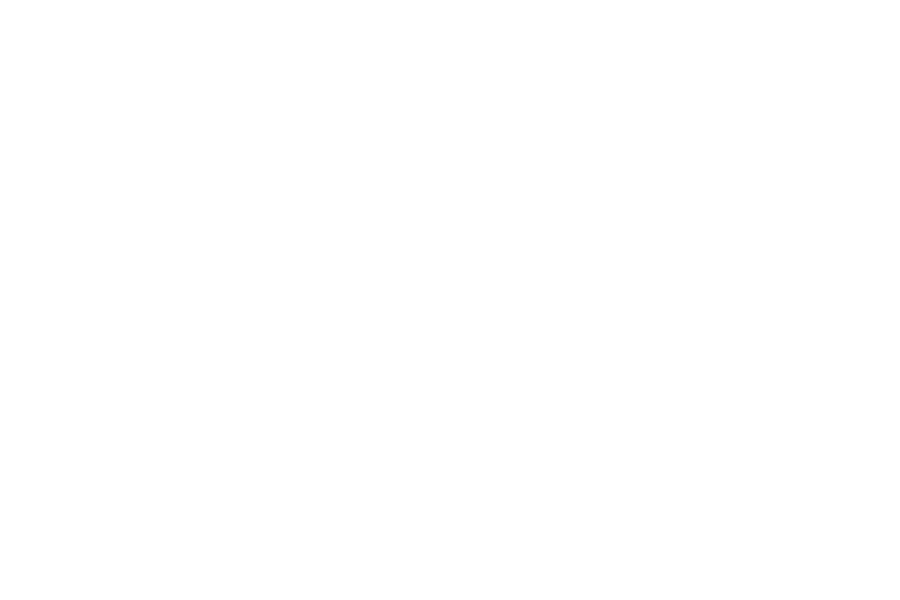 Step 6  Proofs

What we will do: After we have finished editorial and production checks, camera-ready production starts. A front matter is created and minor updates to the papers are done (e.g., page numbers, source lines and license texts). We will email you proofs of the front matter for your approval.
You have now 1-2 working days for a final check of the front matter. Note that individual articles will NOT be sent for proofreading.
If we don’t hear from you after 5 working days we assume you are happy with the outcome and we will publish the whole proceedings.
Corrections: This is the very last opportunity for any minor changes to the front matter. Papers are taken over camera-ready. So no paper proofs are sent and no corrections are possible after manuscript submission. Make sure all papers include author names, affiliations, and paper titles are final and complete during manuscript submission.

Step 7  Publication

What we will do: Your proceedings volume will be published on atlantis-press.com. We register ISBNs and DOIs, list it as a published work and submit it to indexation services. Your work is now officially part of the academic literature!
Corrections: The rules of academic publishing do not allow us to make any changes or remove or add papers unless they comply with COPE guidelines. 
Invoice: The invoice will be sent as soon as the in-house editorial and technical check finished.
Conference website: Keep the conference website available after publication – it is used by readers and indexation services.
ATLANTIS-PRESS.COM
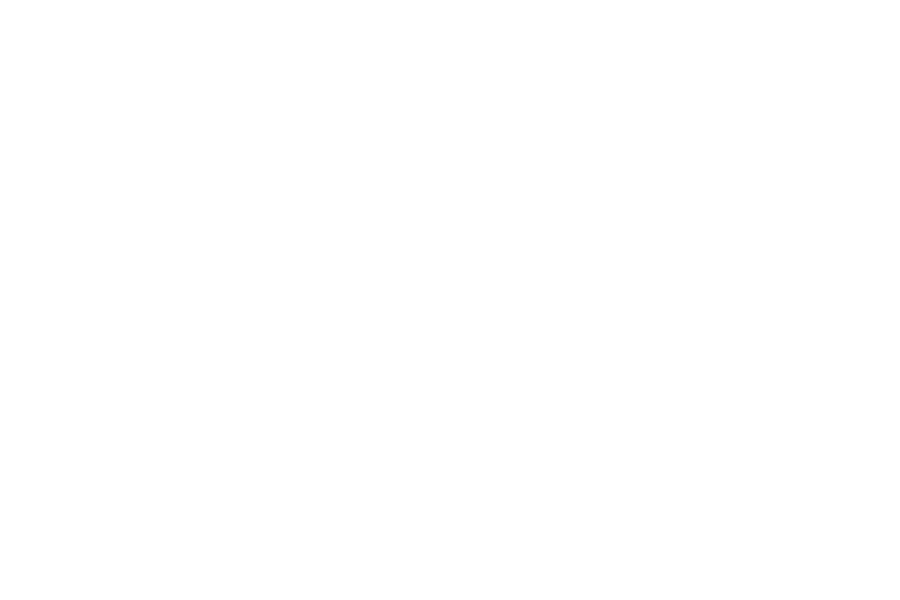 ATLANTIS-PRESS.COM
contact@atlantis-press.com


VERSION 20240304.V2